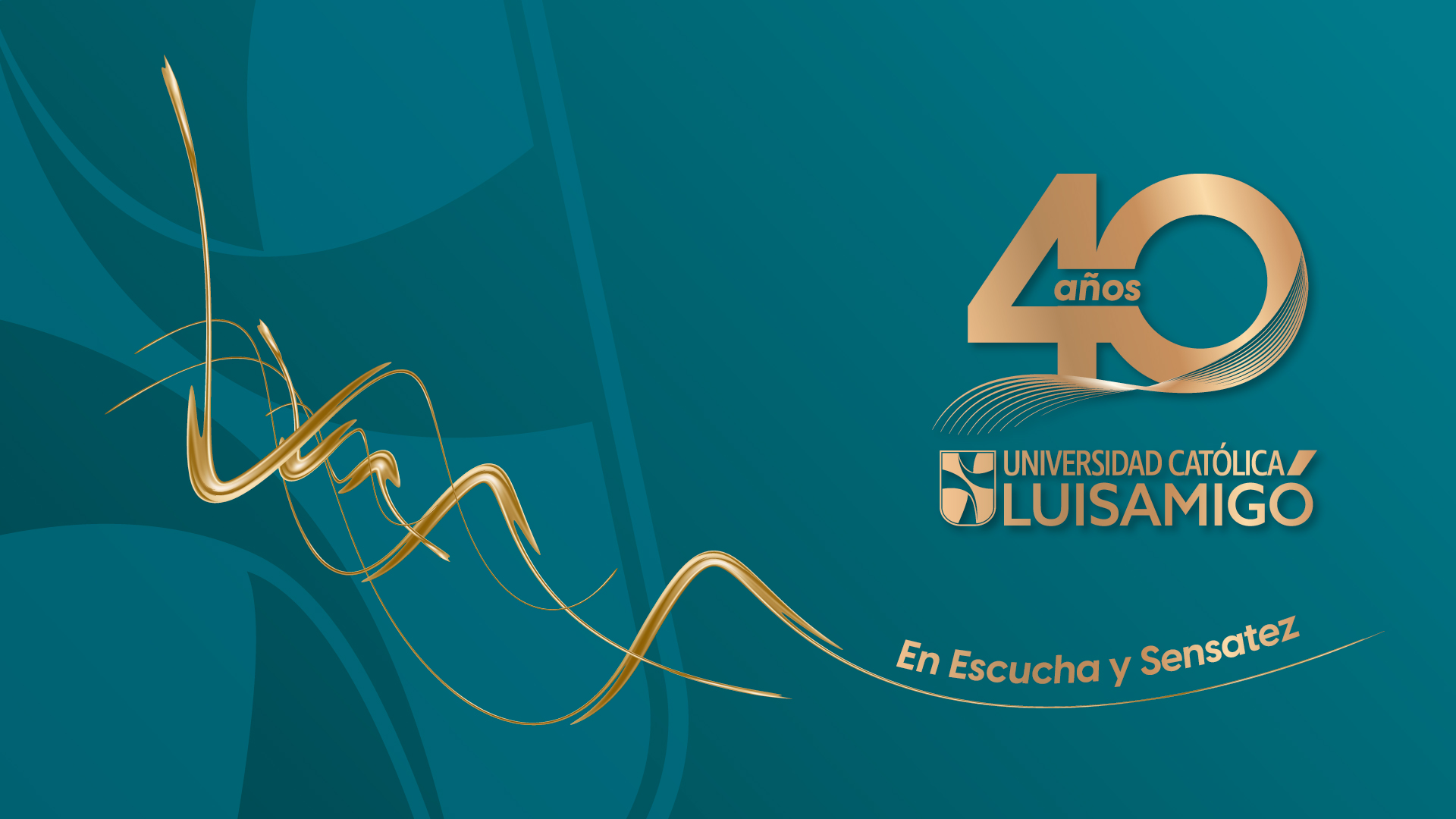 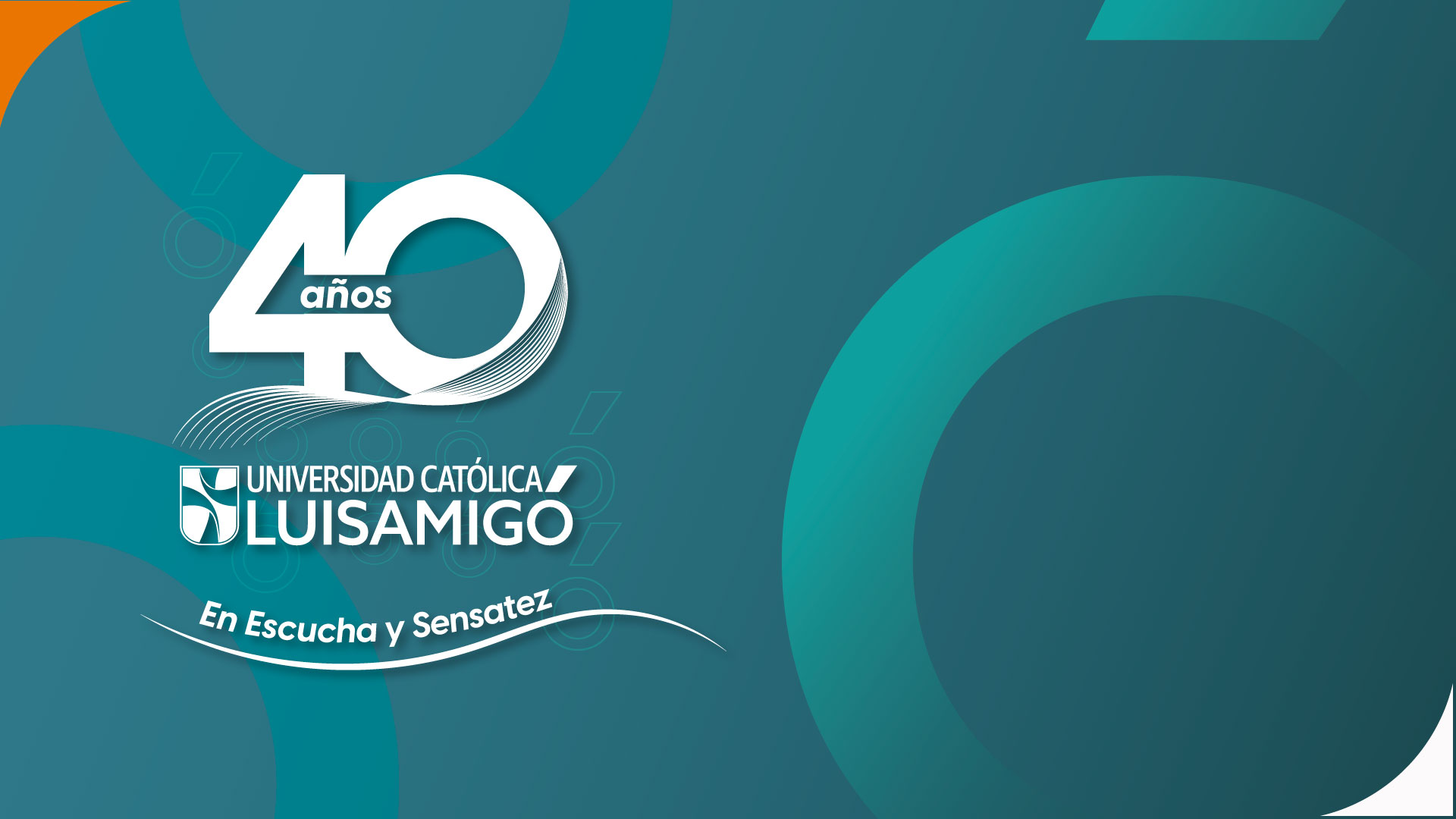 Título
Subtítulo
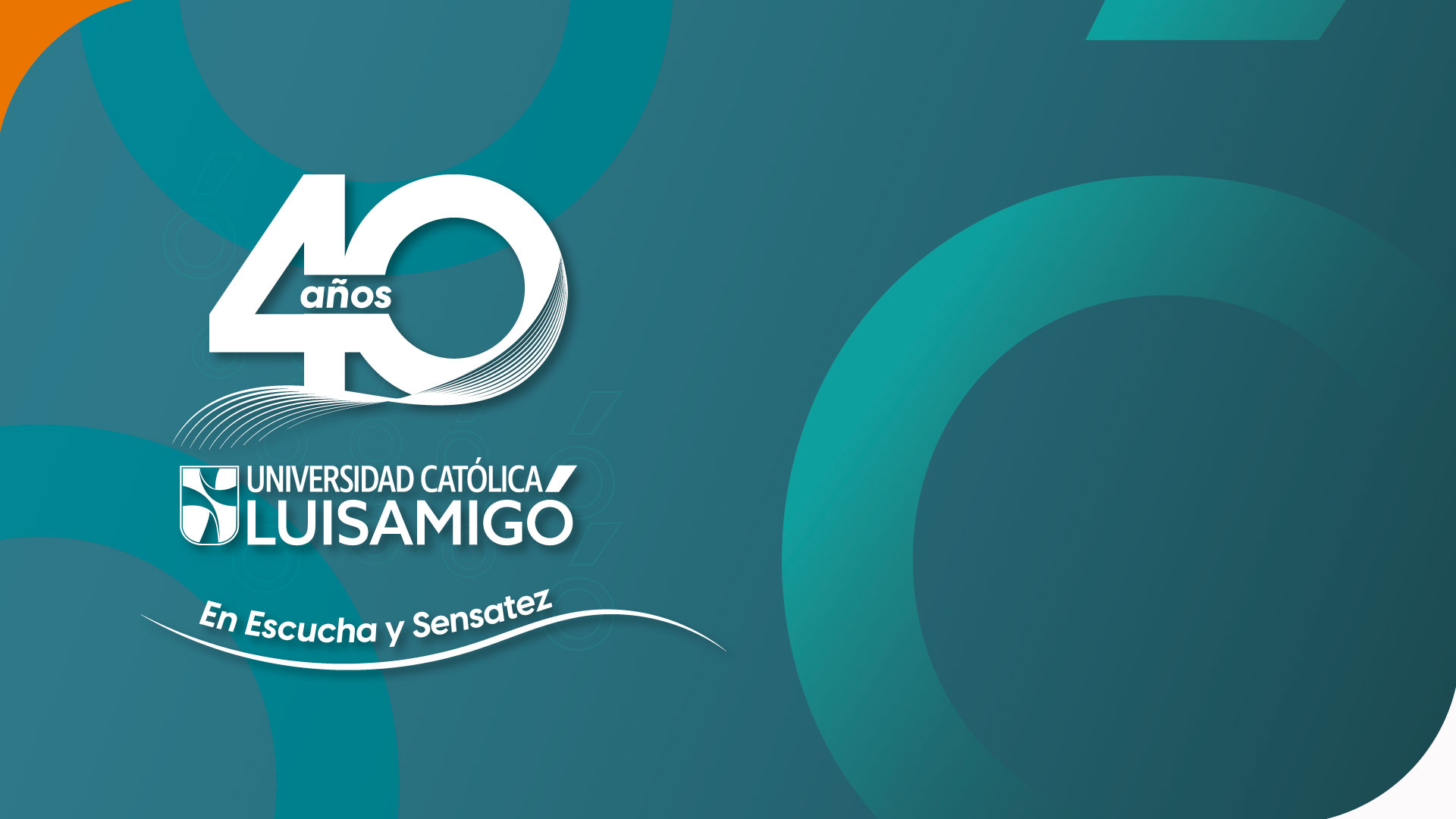 Muchas gracias